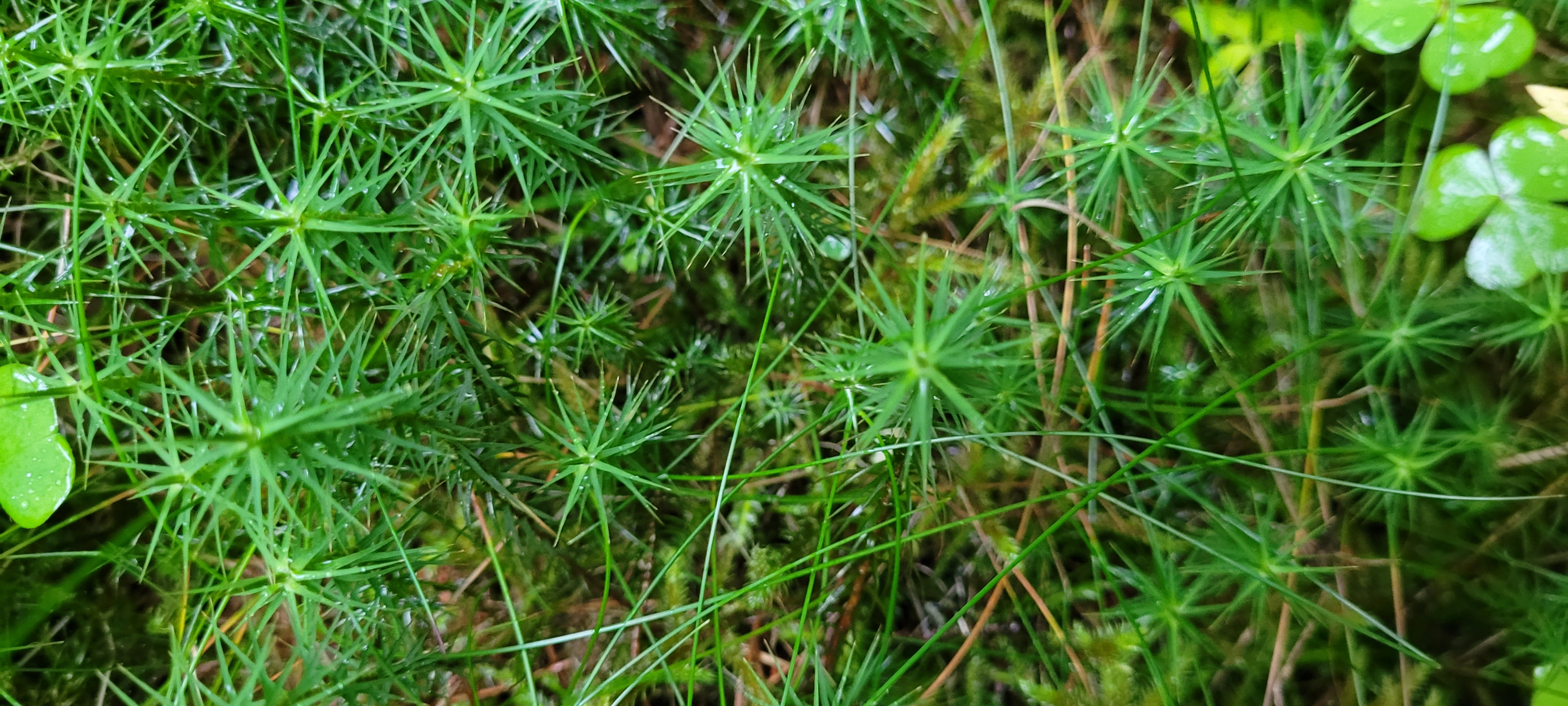 Kva skal vi kalle mosen?
Kor mange ulike typar mose fann de?
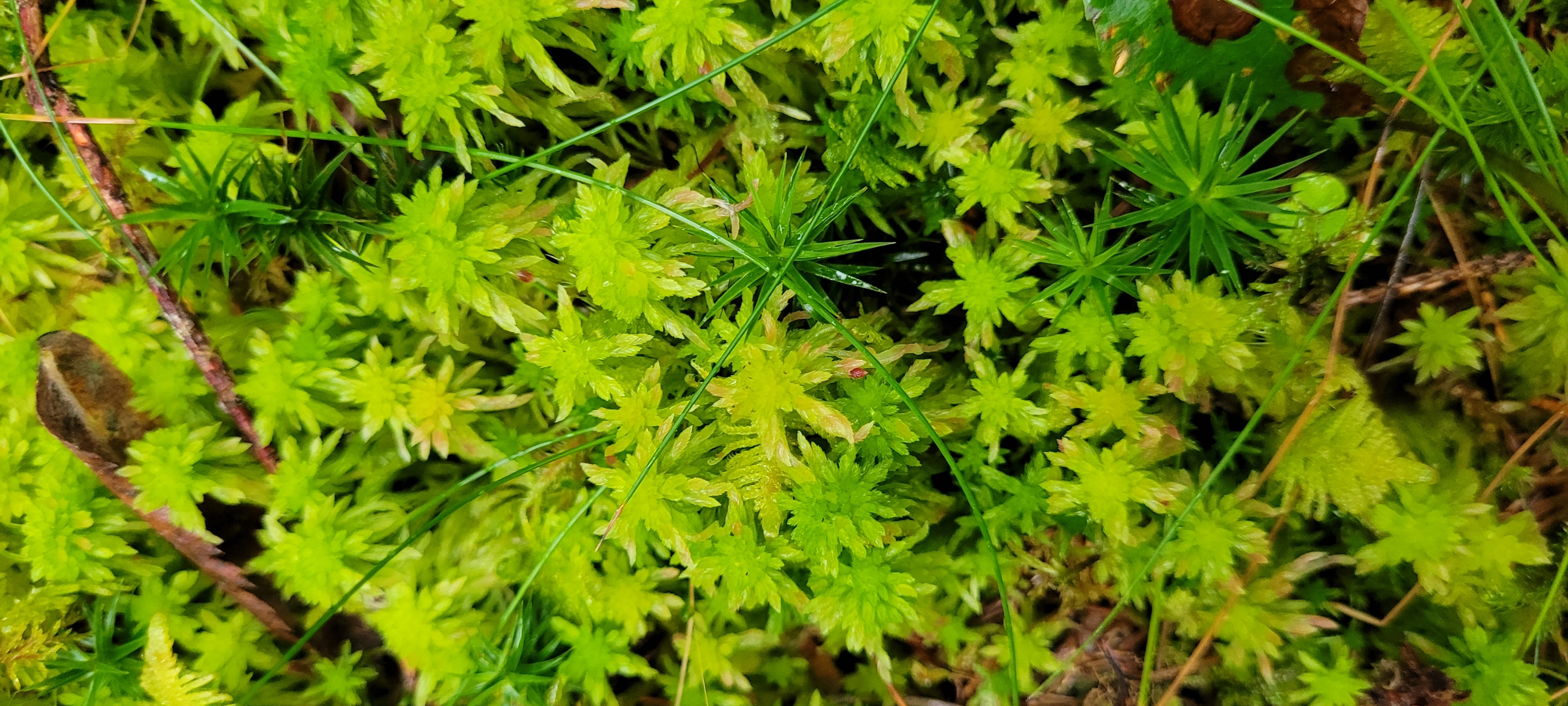 Legg dei ulike mosane de fann utover pulten.
Foreslå eit namn til minst to av artane. Namnet skal beskrive korleis mosen ser ut.
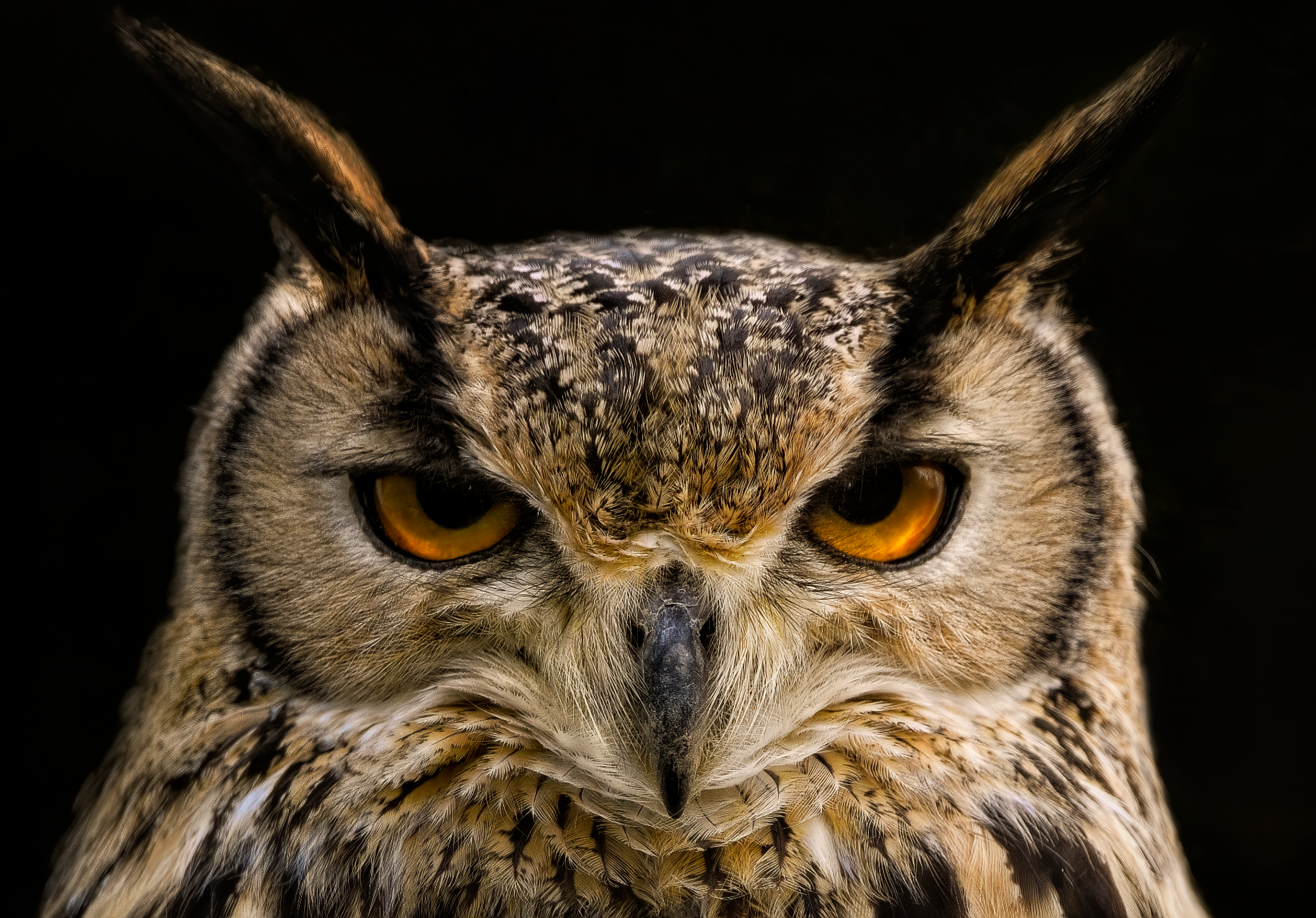 Kjenner vi til alle artar som finst i Noreg?
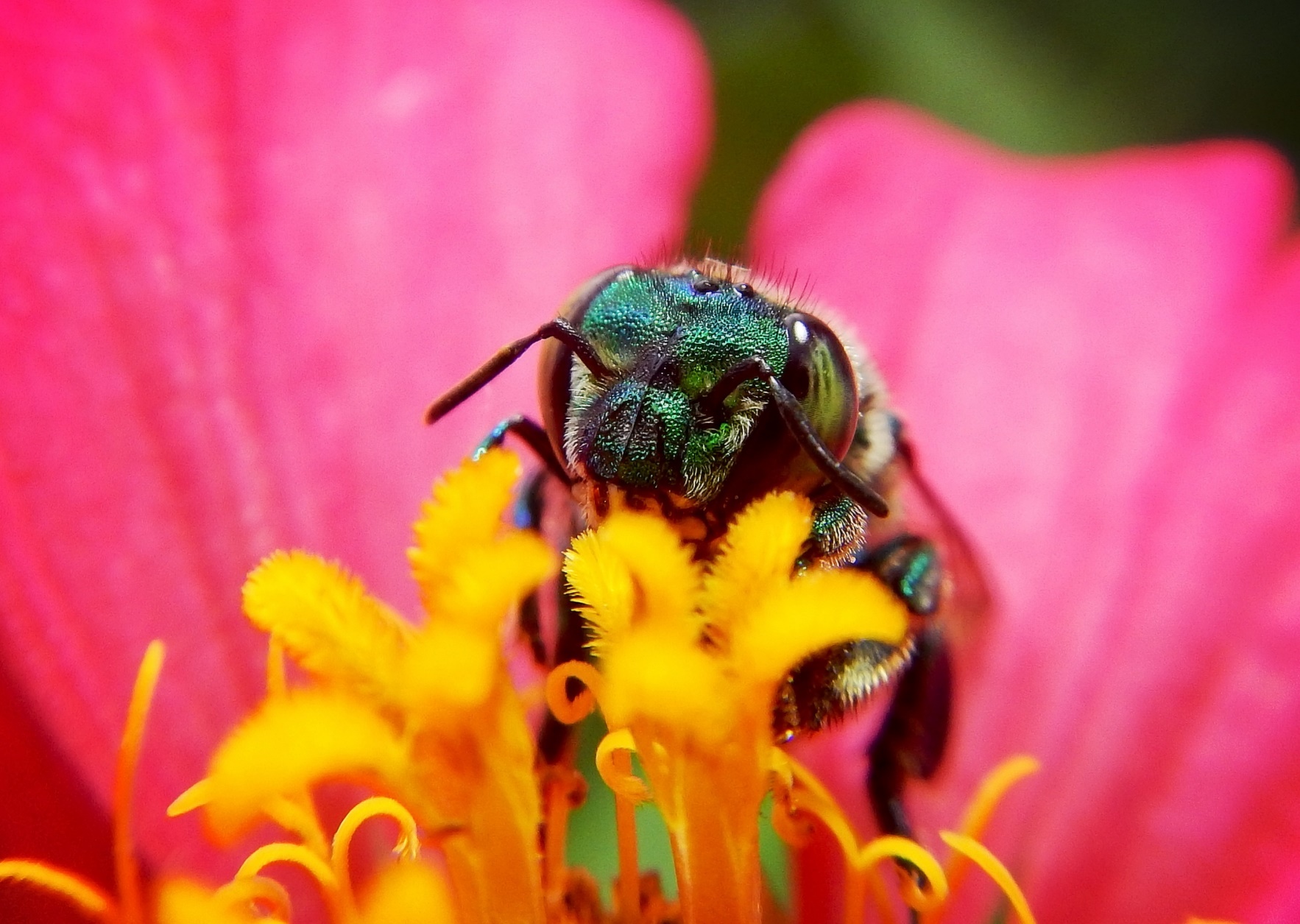 Forskarar legg med jamne mellomrom fram status over kva vi veit, og kva vi ikkje veit om artsmangfaldet.
I rapporten som blei lagd fram i 2022 kom det fram at vi i Noreg har:
46 891 artar som er påvist
over 25 000 ukjente artar
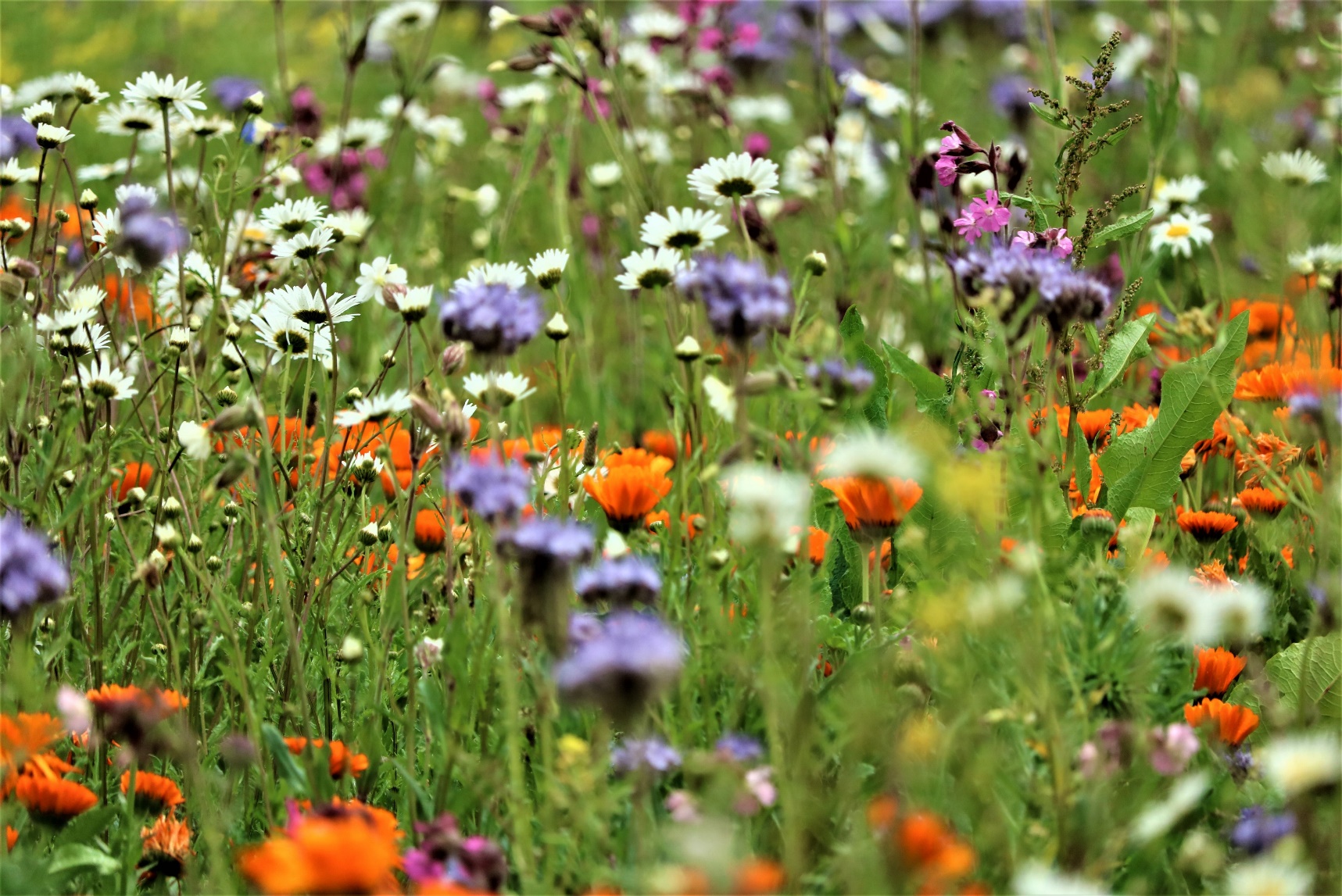 Men kven set namn på dei nye artane?
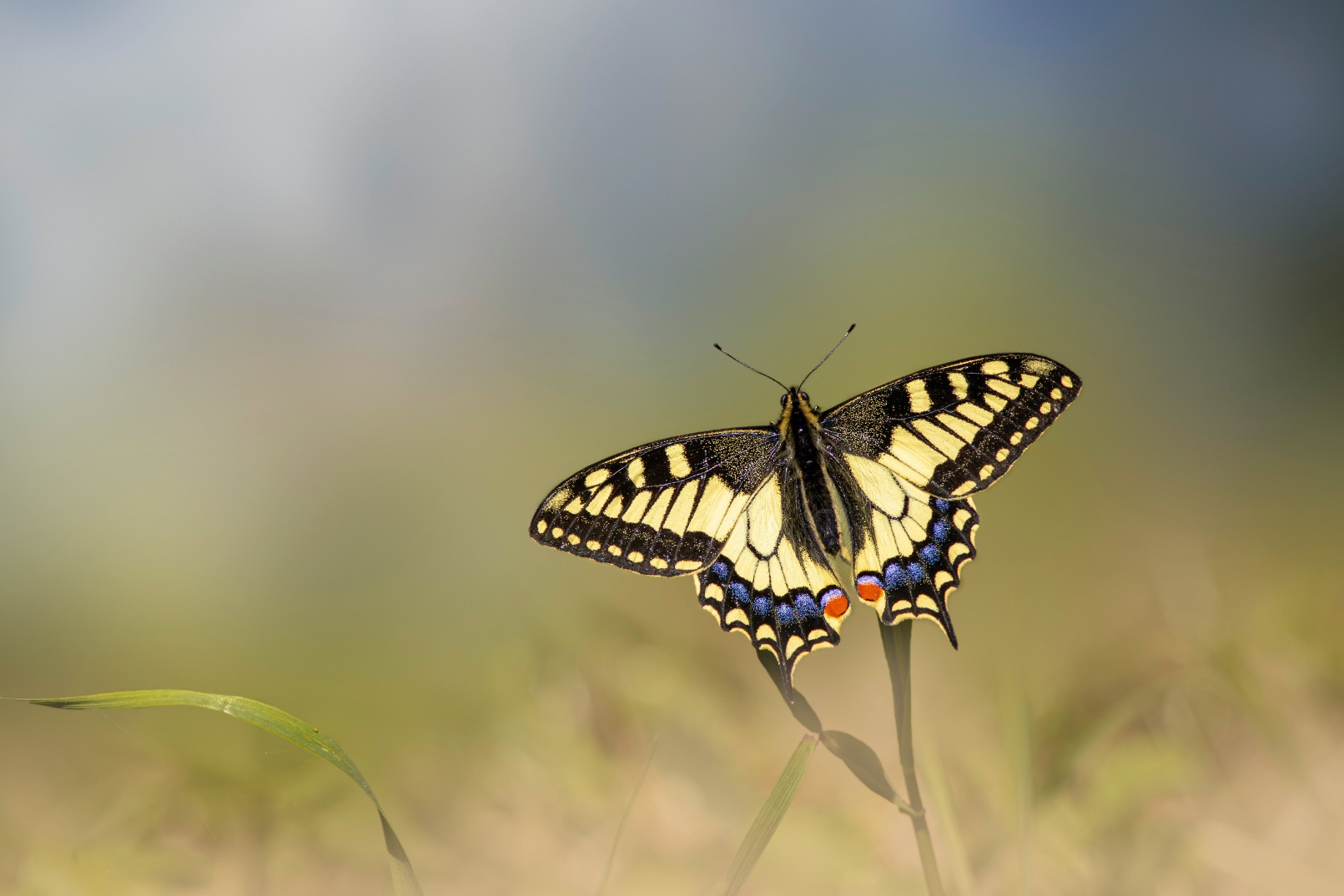 Korleis får dei nye artane namn?
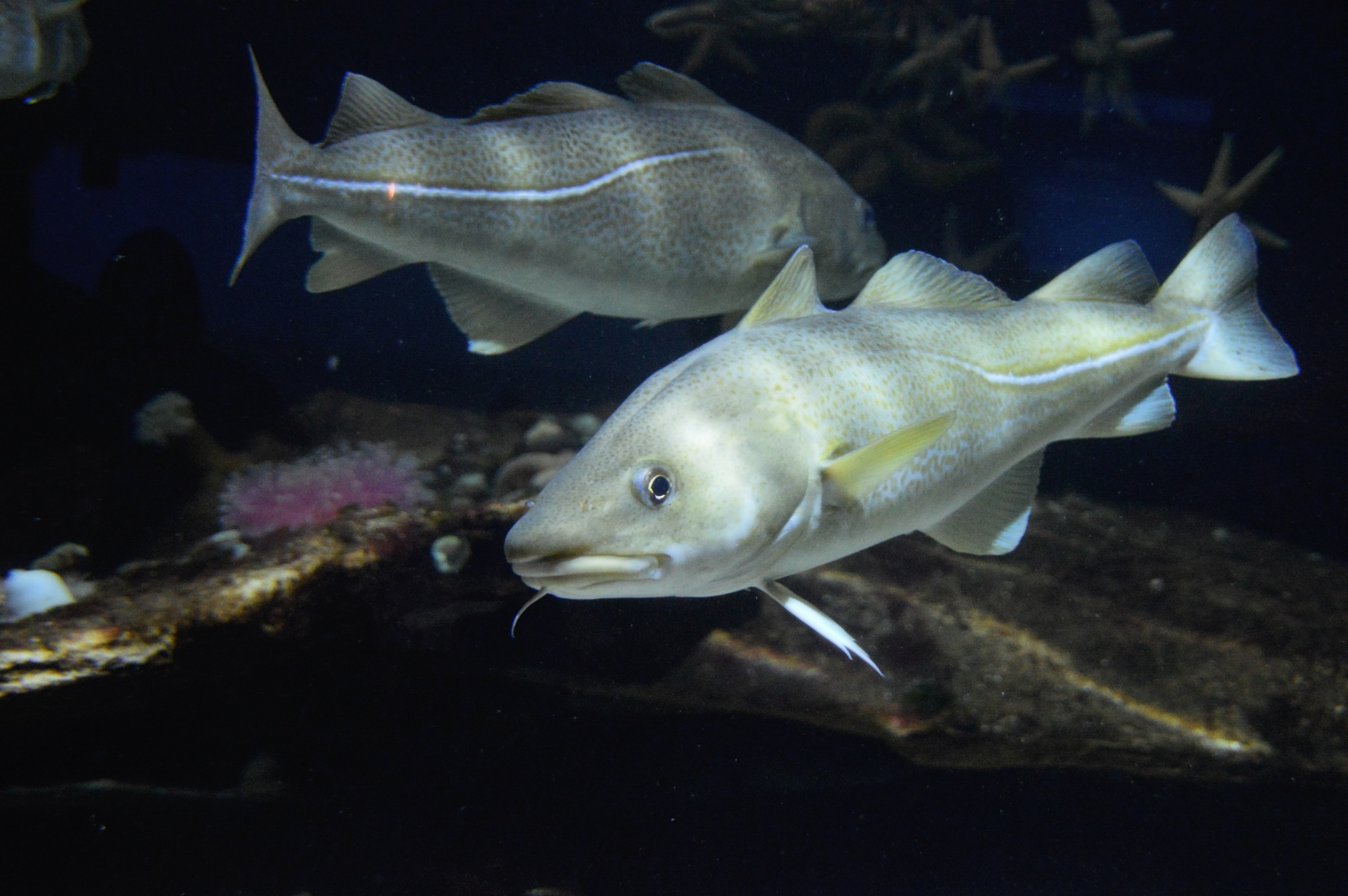 Når det blir oppdaga nye artar i Noreg, må dei få namn, både eit vitskapeleg namn og eit populærnamn. 
Eksempel:
populærnamn: hestehov 
vitskapelege namn: Tussilago farfara 
I denne økta skal vi sjå litt nærmare på dei norske populærnamna til mosar.
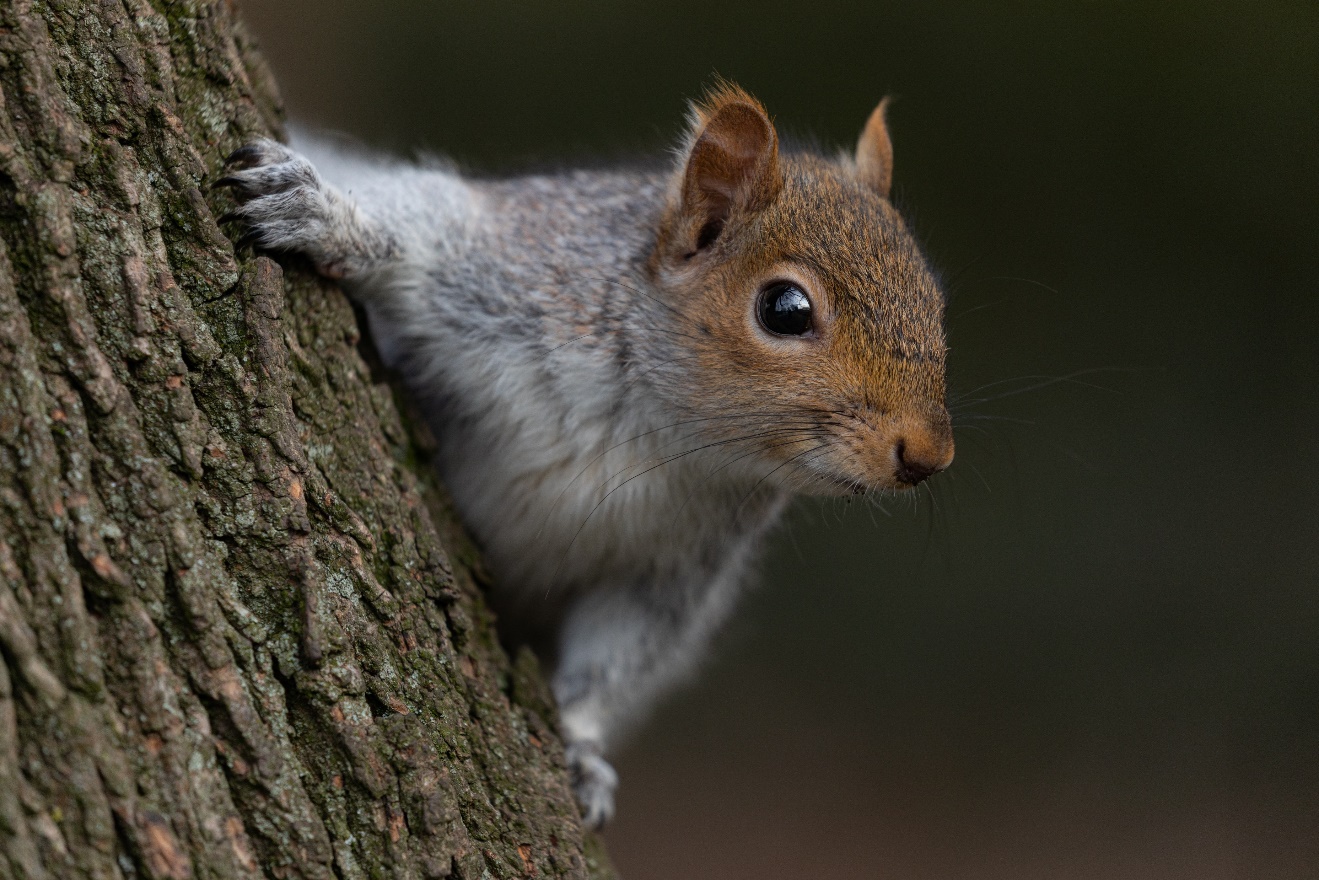 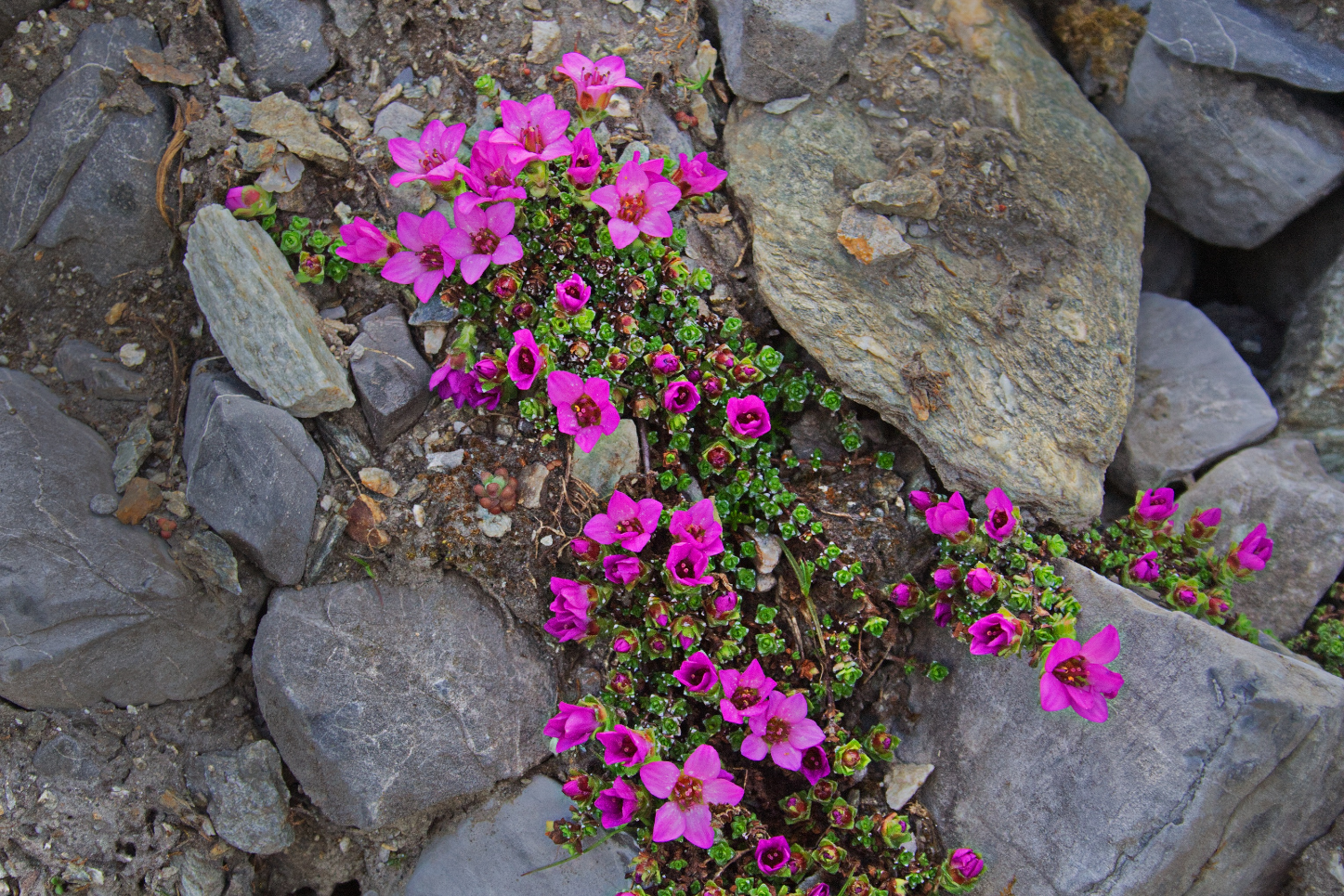 Kriterium for populærnamn
Bruk kriteria til å vurdere og ev. justere namna de laga. 

Lag namn på fleire av mosane de fann.
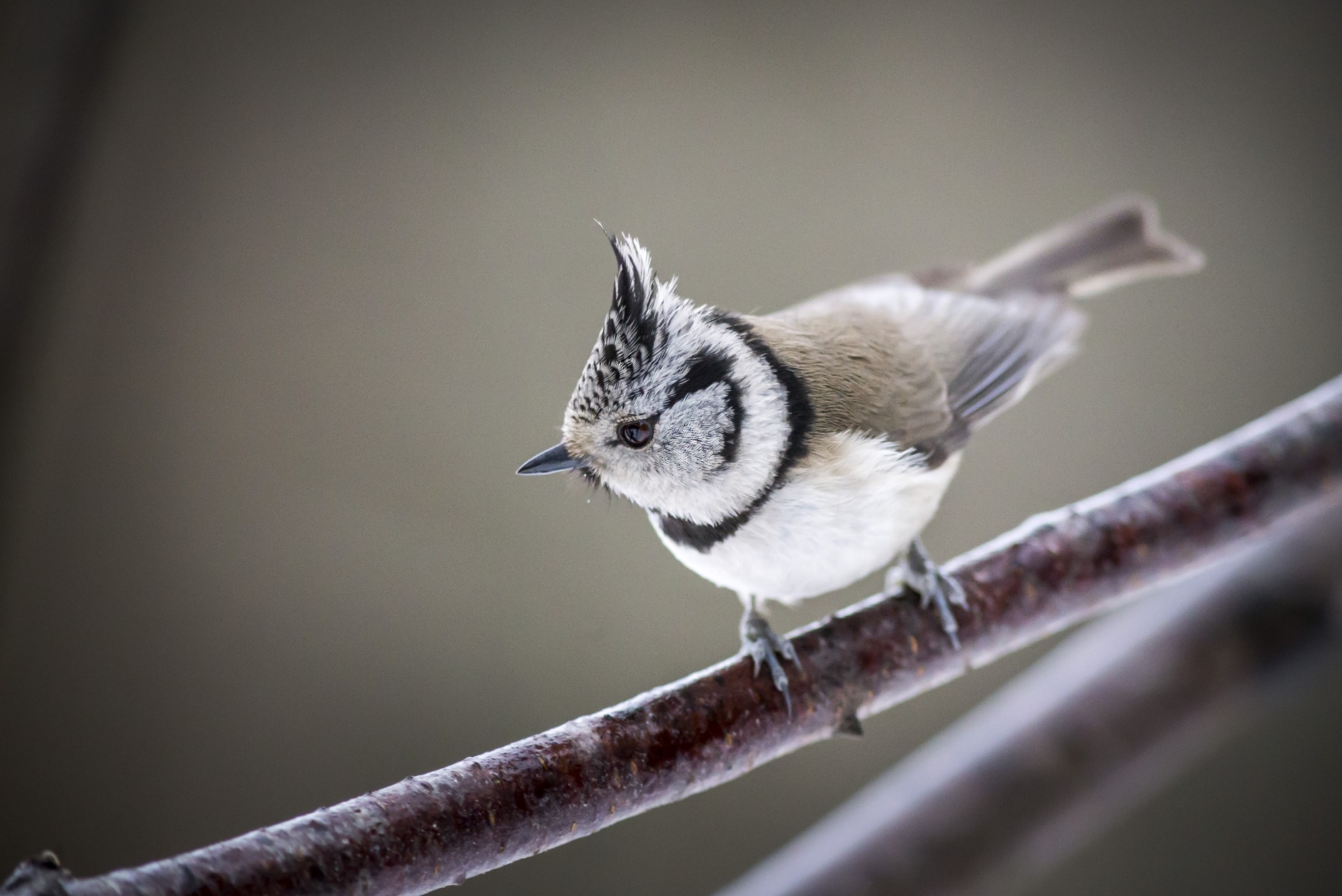 Fagekspertar foreslår namn på nye artar etter nokre bestemte kriterium.

Namnet bør gjerne vere:
beskrivande for arten (f.eks. farge eller form)
så kort som mogleg og lett å uttale
vakkert og interessevekkande, som for eksempel toppmeis eller gullmose
I tillegg skal det vere språkleg korrekt.
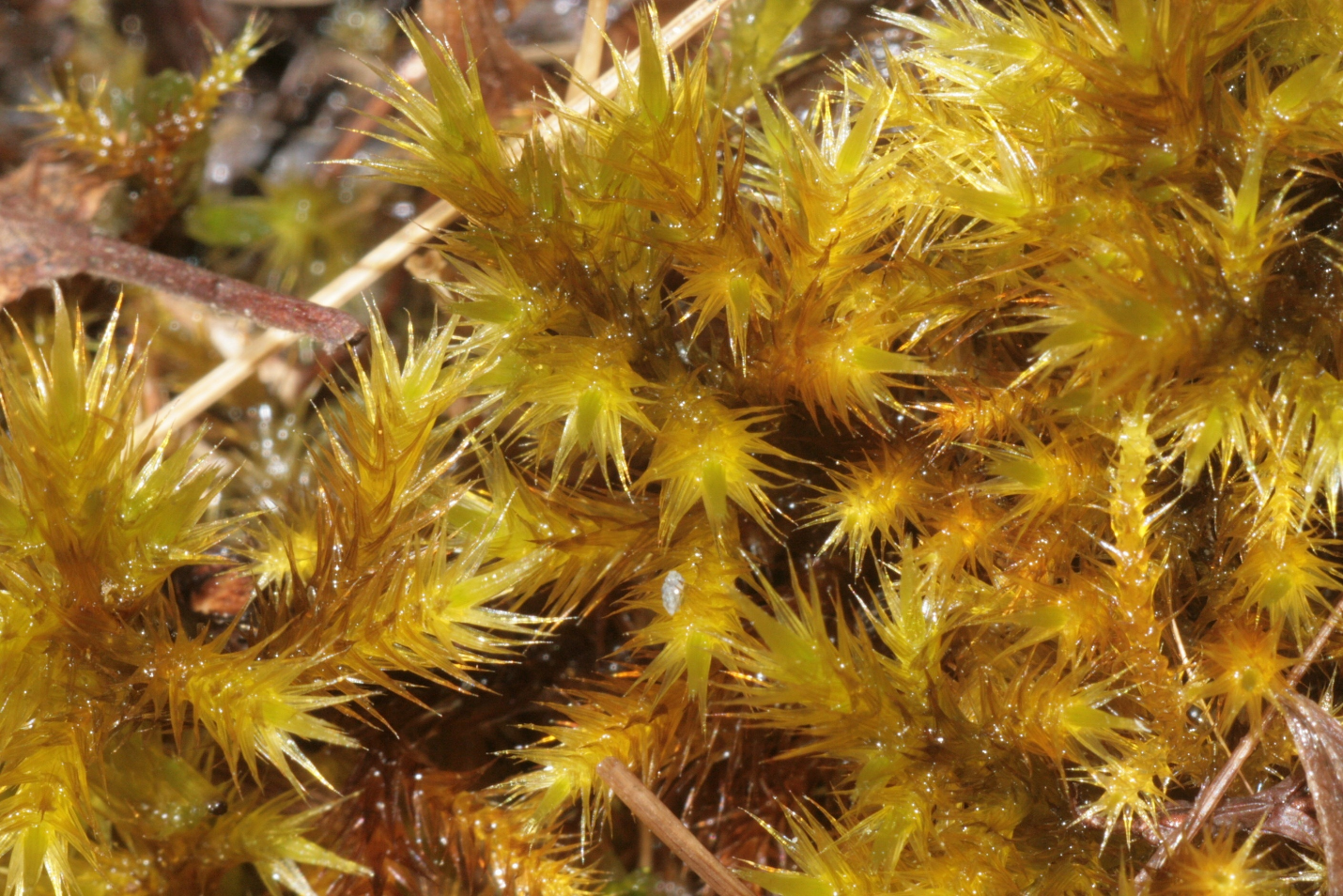 [Speaker Notes: Prinsipp for etablering av nye norske namn: https://www.artsdatabanken.no/navn/prinsipper
https://www.artsdatabanken.no/navn/nyenorskenavn]
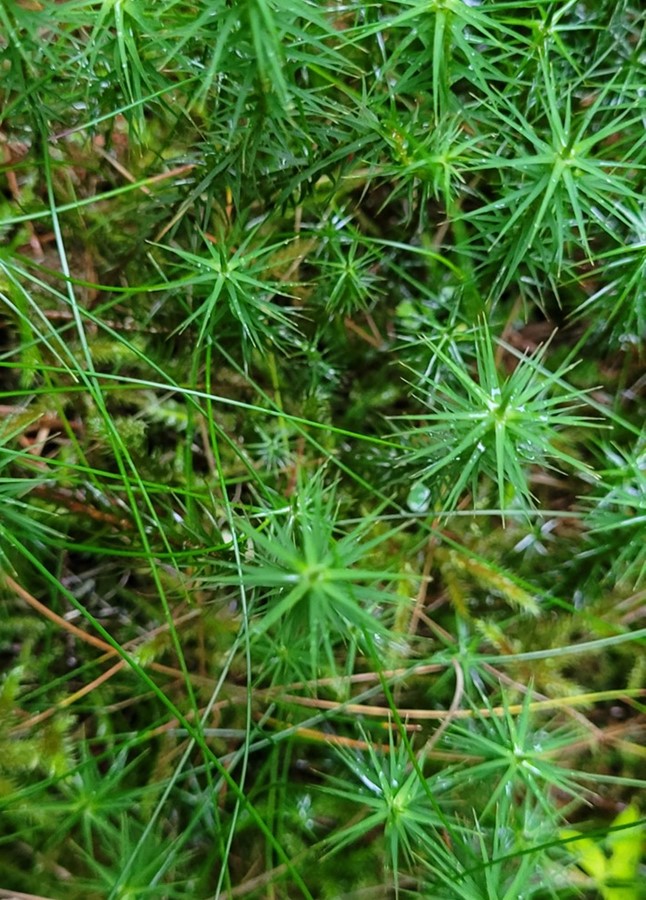 Namnsetting av artar
Kvar gruppe legg fram vurderingane sine og grunngir forslaga sine til endringar av namn.
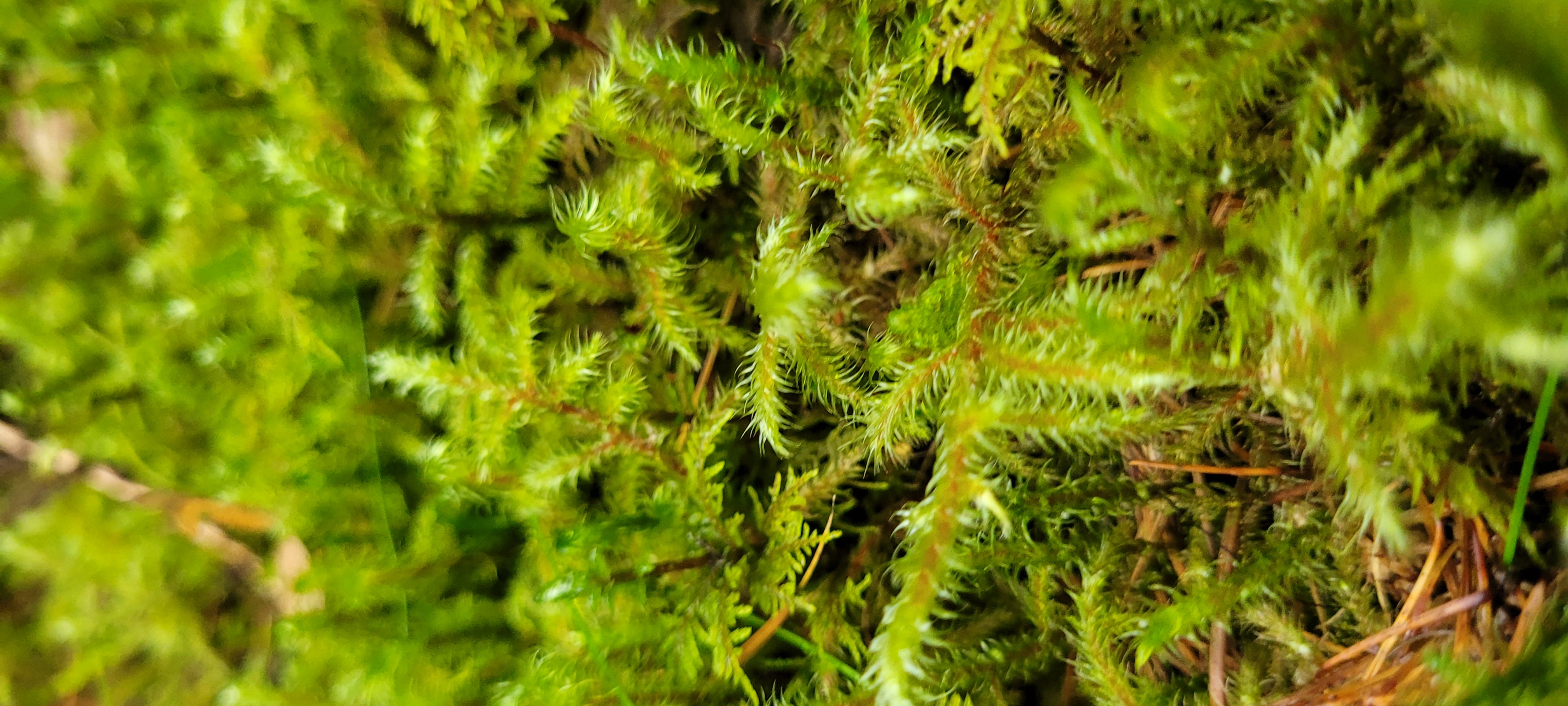 Kva heiter mosane?
Bruk moseatlaset til å finne ut kva slags mosar de har funne.
Vurder om namna i moseatlaset stemmer med kriteria. 
Diskuter kva namn de synest er dei beste.